Guest Lecture
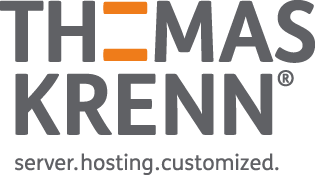 „Strategic Due Diligence“
Dr. David Hoeflmayr (Thomas Krenn AG)

At first it was a vision to provide customers with an online shop that was unique in simplicity and speed. In 2002 online stores were the exception - and the ones that did exist were not offering friendly customer-service and functionality. Our motivation was to design a server shop that made it easy for customers to use. The focus of our work is still on the customer - every customer.

Nov 13, 2014 (10:15-11:45h, WIWI HS 5)
0